Ισορροπημένα Δένδρα
Μπορούμε να επιτύχουμε                    χρόνο εκτέλεσης
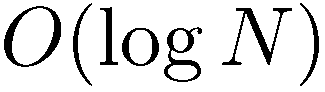 για κάθε λειτουργία;
Ισορροπημένο δένδρο :  Διατηρεί ύψος                   μετά από
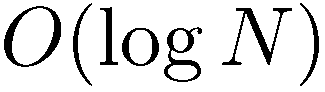 κάθε εισαγωγή ή διαγραφή
TexPoint fonts used in EMF. 
Read the TexPoint manual before you delete this box.: AAAAA
Περιστροφές
αριστερή περιστροφή
από το x
x
y
α
γ
y
x
δεξιά περιστροφή
από το y
β
γ
α
β
Node rotateLeft(Node x)
{
     Node y = x.right;
     x.right = y.left;
     y.left = x;
     return y;
}
Node rotateRight(Node y)
{
     Node x = y.left;
     y.left = x.right;
     x.right = y;
     return x;
}
Η περιστροφή παίρνει 
χρόνο Ο(1)
αριστερή περιστροφή
δεξιά περιστροφή
TexPoint fonts used in EMF. 
Read the TexPoint manual before you delete this box.: AAAAA
Περιστροφές
17
14
21
10
16
19
23
7
12
15
20
17
3
δεξιά περιστροφή
από το 14
10
21
14
7
19
23
3
12
16
20
15
TexPoint fonts used in EMF. 
Read the TexPoint manual before you delete this box.: AAAAA
Ισορροπημένα Δένδρα
Μερικοί τύποι ισορροπημένων δένδρων
Τυχαιοποιημένα δένδρα (*)

  Αρθρωτά δένδρα (splay trees)

  Δένδρα AVL

  Δένδρα κόκκινου-μαύρου

  (a,b) δένδρα
Όλα τα παραπάνω χρησιμοποιούν περιστροφές για να παραμείνουν ισορροπημένα
(*) Τα τυχαιοποιημένα δένδρα είναι ισορροπημένα με μεγάλη πιθανότητα
TexPoint fonts used in EMF. 
Read the TexPoint manual before you delete this box.: AAAAA
Εισαγωγή στη ρίζα
Εκτελούμε τον αλγόριθμο εισαγωγής όπως σε ένα απλό δυαδικό δένδρο.
Μεταφέρουμε το νέο στοιχείο στη ρίζα του δένδρου με τη χρήση περιστροφών.
Node insertIntoRoot(Node x, Key k, Item i)
{	 
   if (x==null) return new Node(k,i,1);
   int c = k.compareTo(x.key); 
   if (c<0) { 
       x.left  = insertIntoRoot(x.left,k,i);  
       x = rotateRight(x); }
   else if (c>0) { 
       x.right = insertIntoRoot(x.right,k,i); 
       x = rotateLeft(x); }
   else x.item = i;
   return x;	
}

void insertIntoRoot(Key k, Item i) { 
   root = insertToRoot(root,k,i); 
}
TexPoint fonts used in EMF. 
Read the TexPoint manual before you delete this box.: AAAAA
Εισαγωγή στη ρίζα
Εισαγωγή
14
10
8
17
6
12
21
4
7
13
15
TexPoint fonts used in EMF. 
Read the TexPoint manual before you delete this box.: AAAAA
Εισαγωγή στη ρίζα
Περιστροφή
15
10
8
17
6
12
21
4
7
13
15
14
TexPoint fonts used in EMF. 
Read the TexPoint manual before you delete this box.: AAAAA
Εισαγωγή στη ρίζα
Περιστροφή
13
10
8
17
6
12
21
4
7
13
14
15
TexPoint fonts used in EMF. 
Read the TexPoint manual before you delete this box.: AAAAA
Εισαγωγή στη ρίζα
Περιστροφή
12
10
8
17
6
12
21
4
7
14
13
15
TexPoint fonts used in EMF. 
Read the TexPoint manual before you delete this box.: AAAAA
Εισαγωγή στη ρίζα
Περιστροφή
17
10
8
17
6
14
21
4
7
12
15
13
TexPoint fonts used in EMF. 
Read the TexPoint manual before you delete this box.: AAAAA
Εισαγωγή στη ρίζα
Περιστροφή
10
10
8
14
6
12
17
4
7
13
15
21
TexPoint fonts used in EMF. 
Read the TexPoint manual before you delete this box.: AAAAA
Εισαγωγή στη ρίζα
14
10
17
8
12
15
21
6
13
4
7
TexPoint fonts used in EMF. 
Read the TexPoint manual before you delete this box.: AAAAA
Διαμέριση
Τοποθετεί τον κόμβο με κλειδί k στη θέση της ρίζας του δένδρου.
Η μεταφορά του κόμβου γίνεται με τη χρήση περιστροφών.
21
14
27
8
16
25
32
6
19
26
7
TexPoint fonts used in EMF. 
Read the TexPoint manual before you delete this box.: AAAAA
Διαμέριση
Τοποθετεί τον κόμβο με κλειδί k στη θέση της ρίζας του δένδρου.
Η μεταφορά του κόμβου γίνεται με τη χρήση περιστροφών.
21
14
27
8
19
25
32
6
16
26
7
TexPoint fonts used in EMF. 
Read the TexPoint manual before you delete this box.: AAAAA
Διαμέριση
Τοποθετεί τον κόμβο με κλειδί k στη θέση της ρίζας του δένδρου.
Η μεταφορά του κόμβου γίνεται με τη χρήση περιστροφών.
21
19
27
14
25
32
8
16
26
6
7
TexPoint fonts used in EMF. 
Read the TexPoint manual before you delete this box.: AAAAA
Διαμέριση
Τοποθετεί τον κόμβο με κλειδί k στη θέση της ρίζας του δένδρου.
Η μεταφορά του κόμβου γίνεται με τη χρήση περιστροφών.
19
14
21
8
16
27
6
25
32
7
26
Χωρίζει το σύνολο των κλειδιών σε αυτά που είναι μικρότερα του k και βρίσκονται στο αριστερό υποδένδρο και σε αυτά που είναι μεγαλύτερα του k και βρίσκονται στο δεξί υποδένδρο
TexPoint fonts used in EMF. 
Read the TexPoint manual before you delete this box.: AAAAA
Τυχαιοποιημένα δένδρα
Εισαγωγή ενός νέου στοιχείου x σε δένδρο με Ν στοιχεία
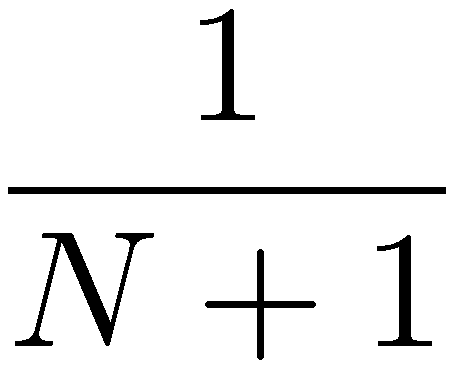 Εκτελούμε τον αλγόριθμο εισαγωγής στη ρίζα με πιθανότητα
Διαφορετικά εισάγουμε αναδρομικά το νέο στοιχείο στο κατάλληλο υποδένδρο:
Αν το x < κλειδί της ρίζας καλούμε αναδρομικά την εισαγωγή για το 
	αριστερό υποδένδρο
Αν το x > κλειδί της ρίζας καλούμε αναδρομικά την εισαγωγή για το 
	δεξιό υποδένδρο
Random rand = new Random(seed);
...
Node insert(Node x, Key k, Item i) {	
   if (x==null) return new Node(k,i,1);
   if (rand.nextInt(x.N+1) == 0) return insertIntoRoot(x,k,i);
   int c = k.compareTo(x.key);  // σύγκριση με το κλειδί του x
   if      (c < 0) x.left  = insert(x.left, k,i);
   else if (c > 0) x.right = insert(x.right,k,i);
   else x.item = i;  // το αντικείμενο i έχει κλειδί k==x.key
   x.N = size(x.left) + size(x.right) + 1; return x;	
}

void insert(Key k, Item i) { root = insert(root,k,i); }
TexPoint fonts used in EMF. 
Read the TexPoint manual before you delete this box.: AAAAA
Εισαγωγή στη ρίζα
Εισαγωγή
14
10
14
8
17
10
17
6
12
21
8
12
15
21
4
7
13
6
13
με πιθανότητα 1/11
4
7
15
TexPoint fonts used in EMF. 
Read the TexPoint manual before you delete this box.: AAAAA
Εισαγωγή στη ρίζα
Εισαγωγή
14
10
10
8
8
17
17
6
6
12
12
21
21
4
4
7
7
13
13
διαφορετικά
15
15
TexPoint fonts used in EMF. 
Read the TexPoint manual before you delete this box.: AAAAA
Εισαγωγή στη ρίζα
Εισαγωγή
14
14
10
12
17
8
17
13
15
21
6
12
21
4
7
13
με πιθανότητα 1/6
10
15
8
6
4
7
TexPoint fonts used in EMF. 
Read the TexPoint manual before you delete this box.: AAAAA
Εισαγωγή στη ρίζα
Εισαγωγή
14
10
10
8
8
17
17
6
6
12
12
21
21
4
4
7
7
13
13
διαφορετικά
15
15
TexPoint fonts used in EMF. 
Read the TexPoint manual before you delete this box.: AAAAA
Εισαγωγή στη ρίζα
Εισαγωγή
14
10
14
8
17
12
15
6
12
21
13
4
7
13
με πιθανότητα 1/4
10
15
8
17
6
21
4
7
TexPoint fonts used in EMF. 
Read the TexPoint manual before you delete this box.: AAAAA
Εισαγωγή στη ρίζα
Εισαγωγή
14
10
10
8
8
17
17
6
6
12
12
21
21
4
4
7
7
13
13
διαφορετικά
15
15
TexPoint fonts used in EMF. 
Read the TexPoint manual before you delete this box.: AAAAA
Εισαγωγή στη ρίζα
Εισαγωγή
14
10
8
17
14
6
12
21
13
15
4
7
13
με πιθανότητα 1/3
10
15
8
17
6
12
21
4
7
TexPoint fonts used in EMF. 
Read the TexPoint manual before you delete this box.: AAAAA
Εισαγωγή στη ρίζα
Εισαγωγή
14
10
10
8
8
17
17
6
6
12
12
21
21
4
4
7
7
13
13
διαφορετικά
15
15
TexPoint fonts used in EMF. 
Read the TexPoint manual before you delete this box.: AAAAA
Εισαγωγή στη ρίζα
Εισαγωγή
14
14
10
15
8
17
6
12
21
4
7
13
με πιθανότητα 1/2
10
8
17
15
6
12
21
4
7
13
TexPoint fonts used in EMF. 
Read the TexPoint manual before you delete this box.: AAAAA
Εισαγωγή στη ρίζα
Εισαγωγή
14
10
10
8
8
17
17
6
6
12
12
21
21
4
4
7
7
13
13
διαφορετικά
15
15
TexPoint fonts used in EMF. 
Read the TexPoint manual before you delete this box.: AAAAA
Εισαγωγή στη ρίζα
Εισαγωγή
14
10
8
17
6
12
21
4
7
13
με πιθανότητα 1
10
8
17
15
6
12
21
4
7
13
15
14
TexPoint fonts used in EMF. 
Read the TexPoint manual before you delete this box.: AAAAA
Τυχαιοποιημένα δένδρα
Εισαγωγή ενός νέου στοιχείου x σε δένδρο με Ν στοιχεία
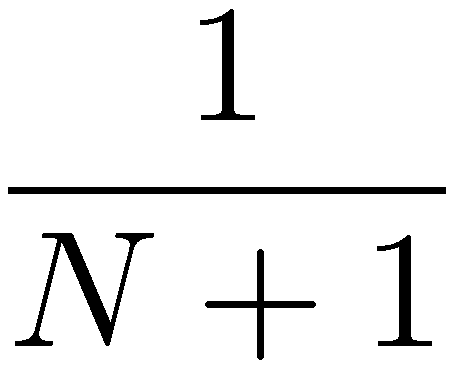 Εκτελούμε τον αλγόριθμο εισαγωγής στη ρίζα με πιθανότητα
Διαφορετικά εισάγουμε αναδρομικά το νέο στοιχείο στο κατάλληλο υποδένδρο:
Αν το x < κλειδί της ρίζας καλούμε αναδρομικά την εισαγωγή για το 
	αριστερό υποδένδρο
Αν το x > κλειδί της ρίζας καλούμε αναδρομικά την εισαγωγή για το 
	δεξιό υποδένδρο
Ιδιότητα: Η κατασκευή ενός τυχαιοποιημένου ΔΔΑ ισοδυναμεί με την κατασκευή ενός καθιερωμένου ΔΔΑ από τυχαίο αρχικό συνδυασμό κλειδιών. Για την κατασκευή ενός τυχαιοποιημένου ΔΔΑ με Ν στοιχεία απαιτούνται περίπου           συγκρίσεις. Μια αναζήτηση κάνει περίπου               συγκρίσεις.
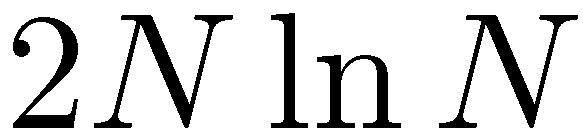 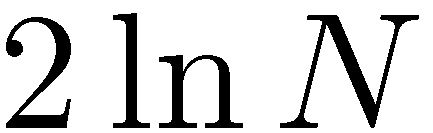 Ιδιότητα: Η πιθανότητα το κόστος κατασκευής ενός τυχαιοποιημένου ΔΔΑ  να είναι μεγαλύτερο από τη μέση τιμή κατά ένα παράγοντα       είναι
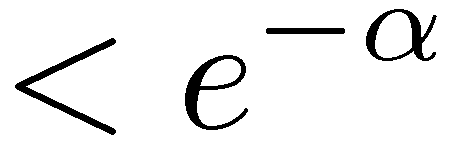 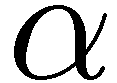 TexPoint fonts used in EMF. 
Read the TexPoint manual before you delete this box.: AAAAA